OBILJEŽAVANJE DANA OČEVA
Odgojiteljice: ​

Keti Tomičić i Marija Rakovac​

Dječji vrtić "Radost I" soba 5
djeca u dobi od pet godina
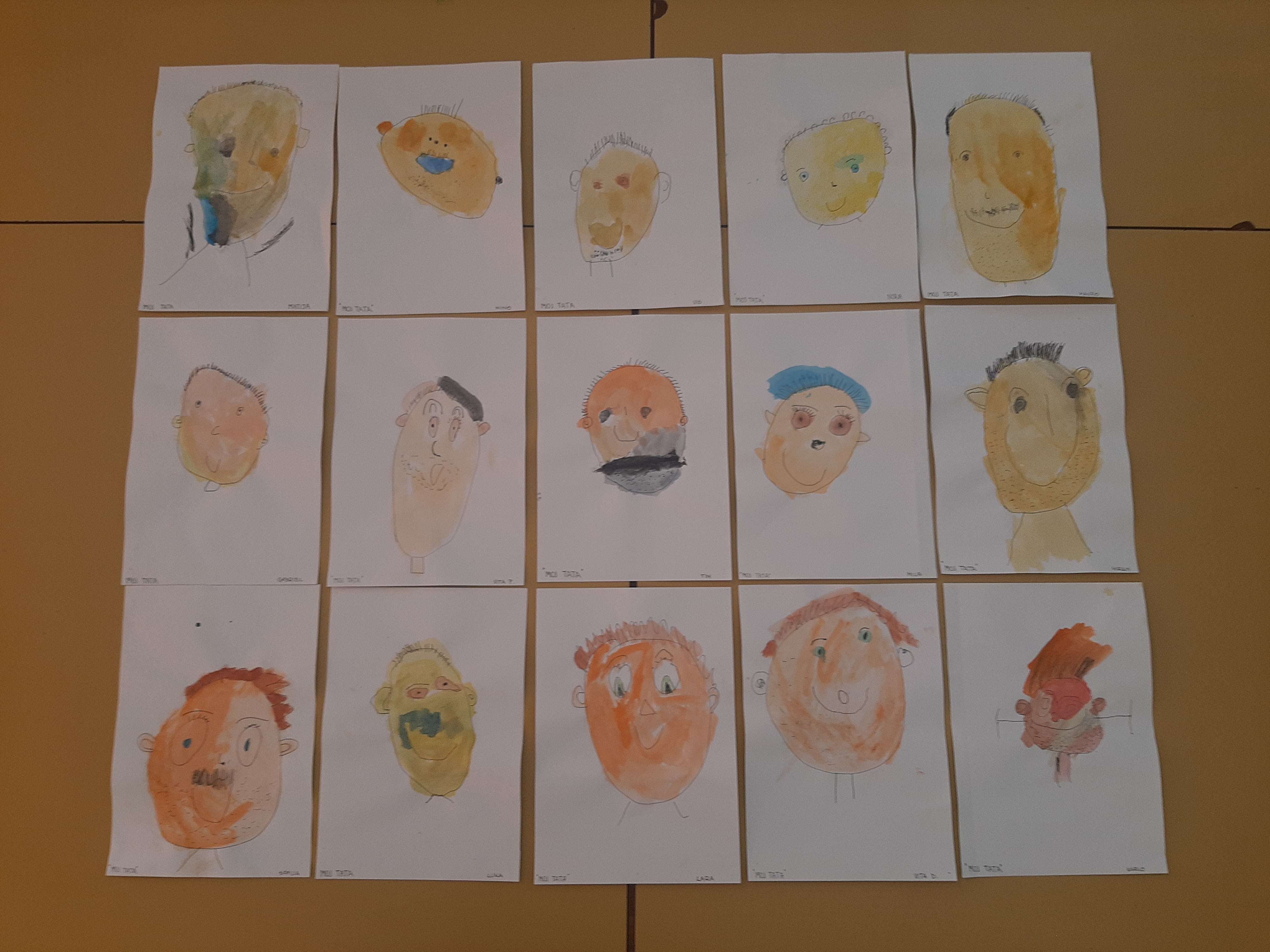 Dan očeva obilježili smo kao i svake godine 19.03., raznim aktivnostima kojima smo htjele istaknuti važnost njihove uloge u obitelji i životu djeteta. Djecu smo poticale razgovorom, pjesmom, pričama i drugim poticajima kako bi imala priliku izraziti svoje osjećaje, emocije i iskustva povezana sa svojim tatom. Iz toga su proizašli razni likovni radovi i čestitke koje su djeca s ljubavlju izradila za svoga tatu.
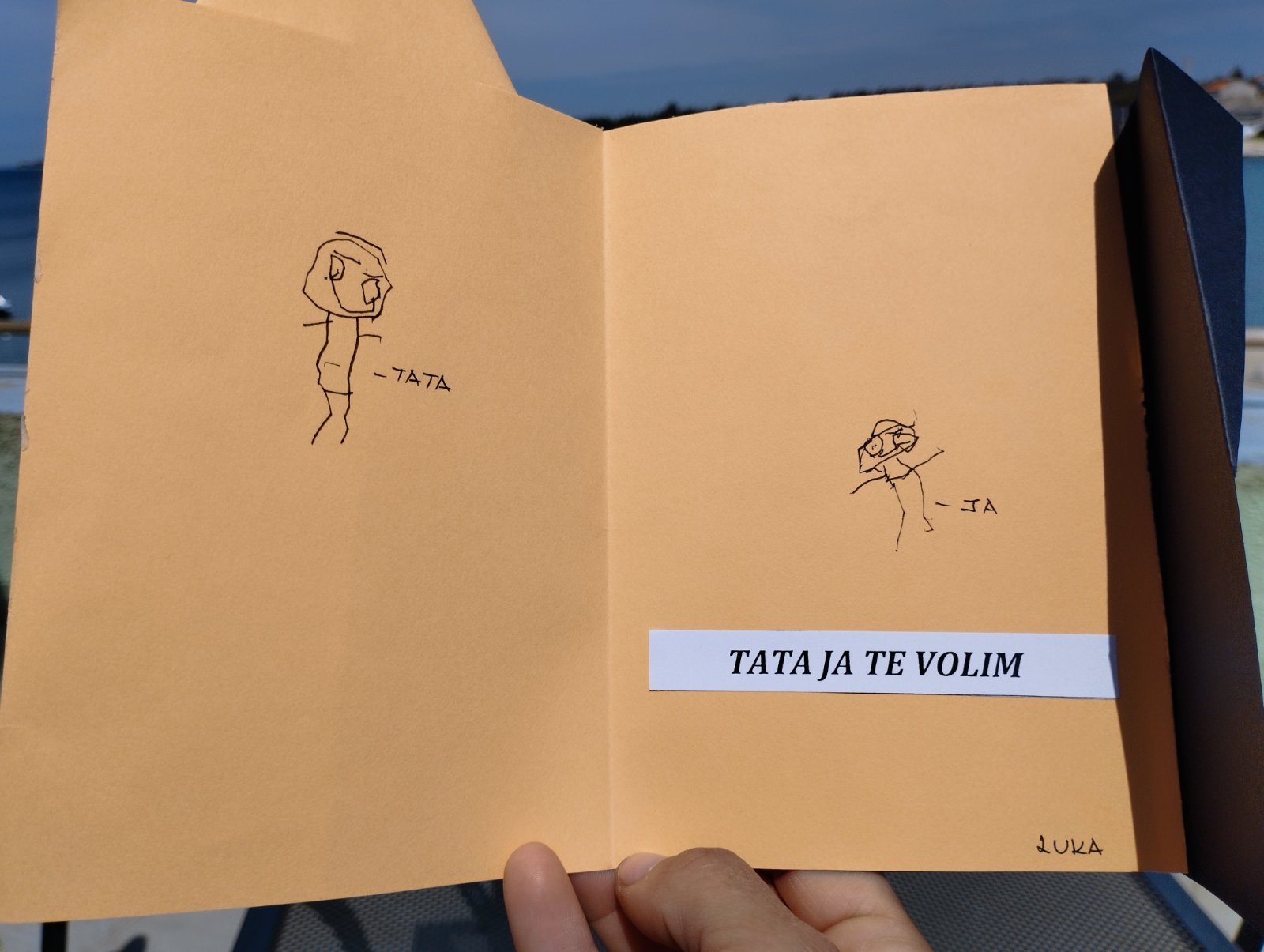 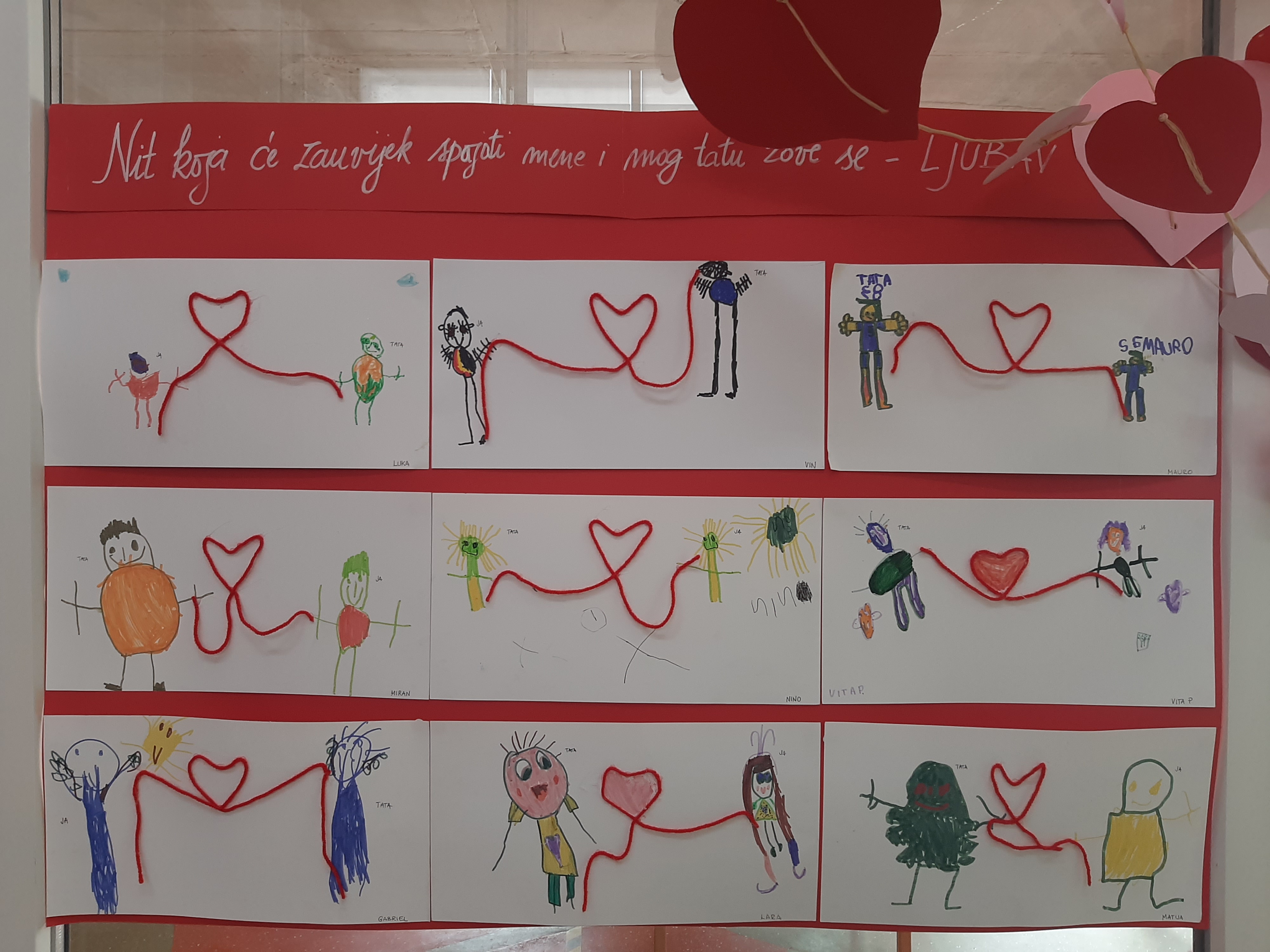 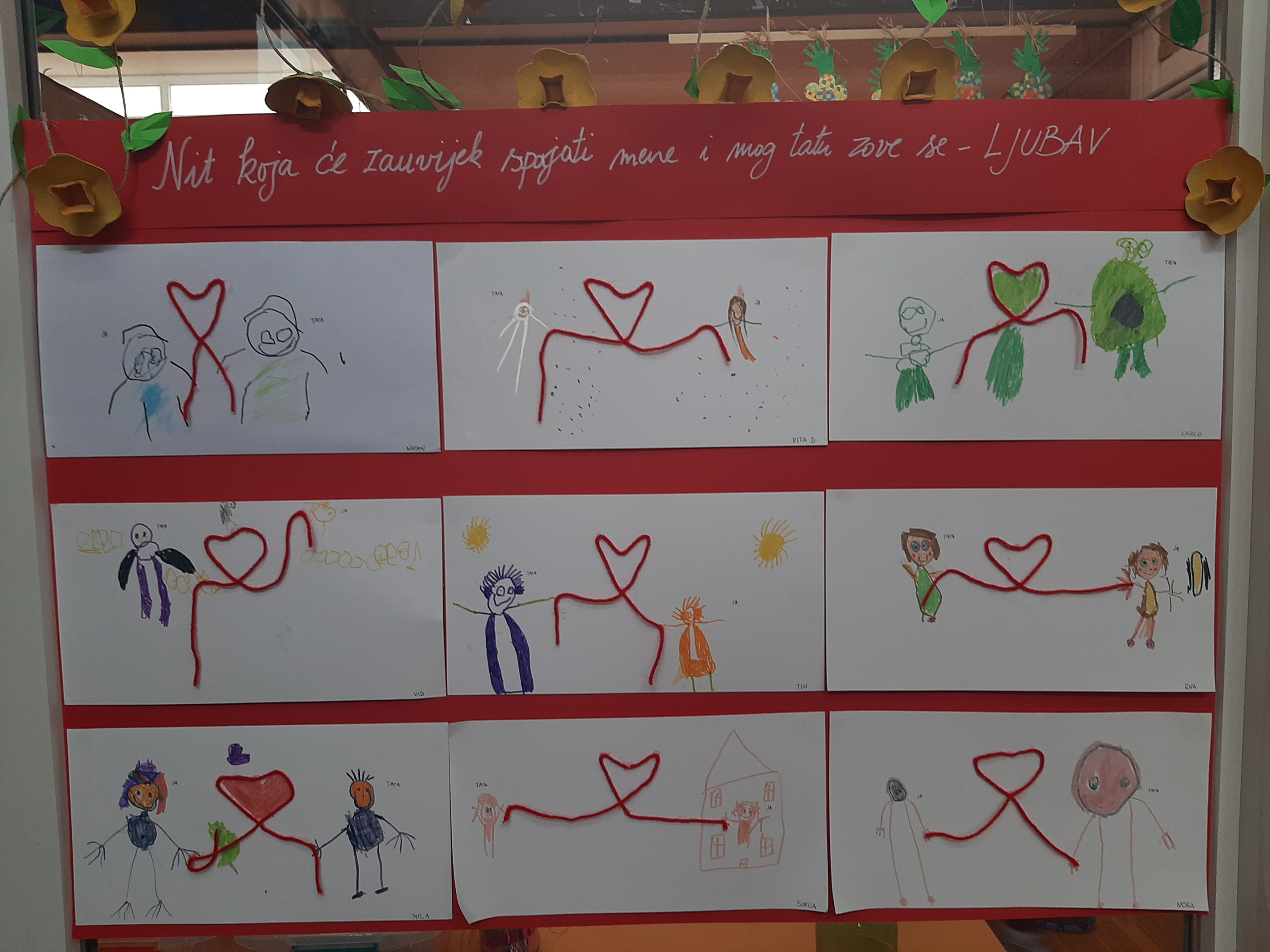 Svakako najuzbudljiviji trenutak bila je igraonica i priredba koju smo organizirale zajedno s očevima i djecom. Uz pjesmu, recitacije, likovne aktivnosti i razne natjecateljske igre proveli smo ugodno i zabavno poslijepodne.
Pjevamo - Tata, tata, puno, puno ja te volim
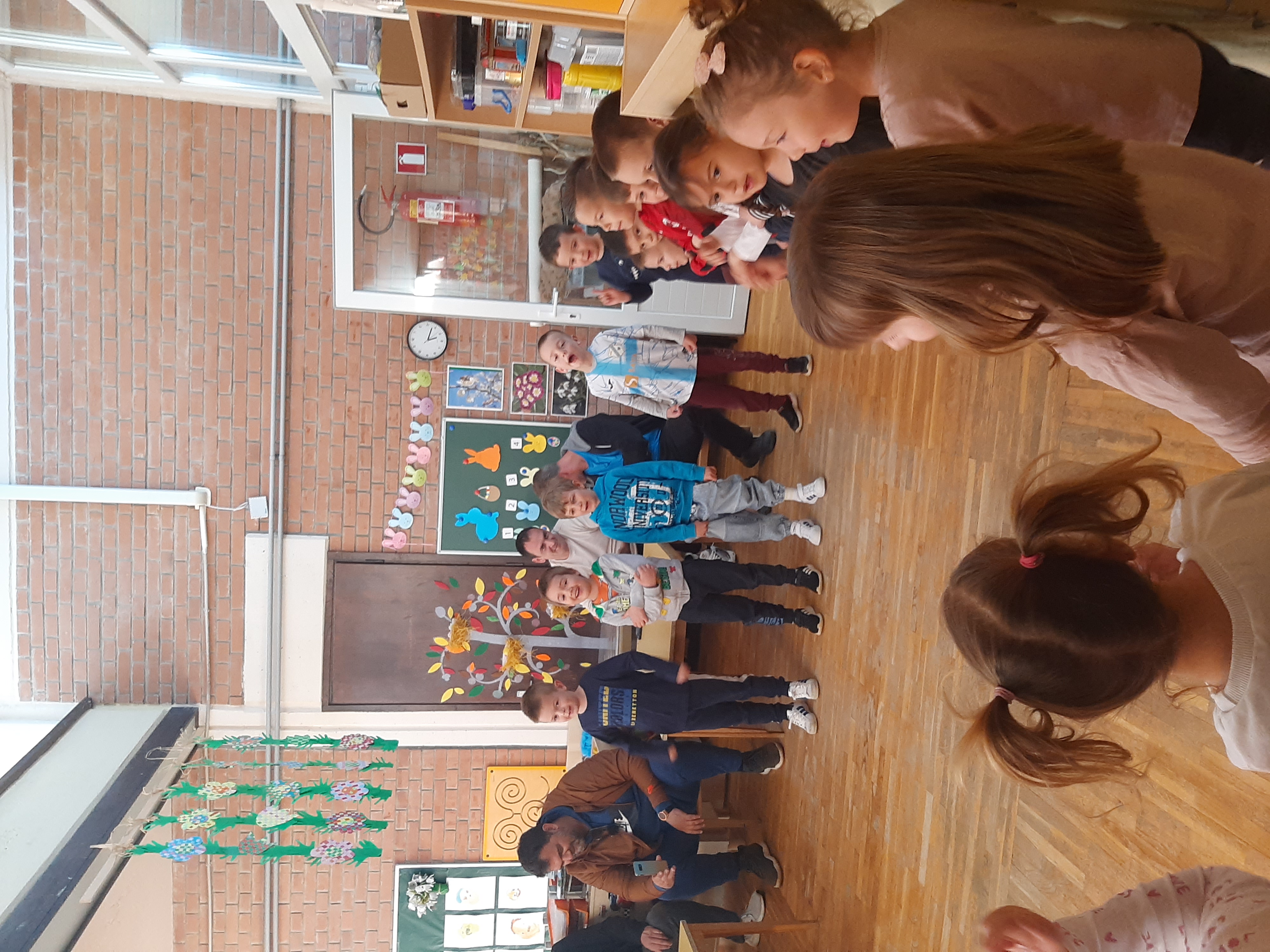 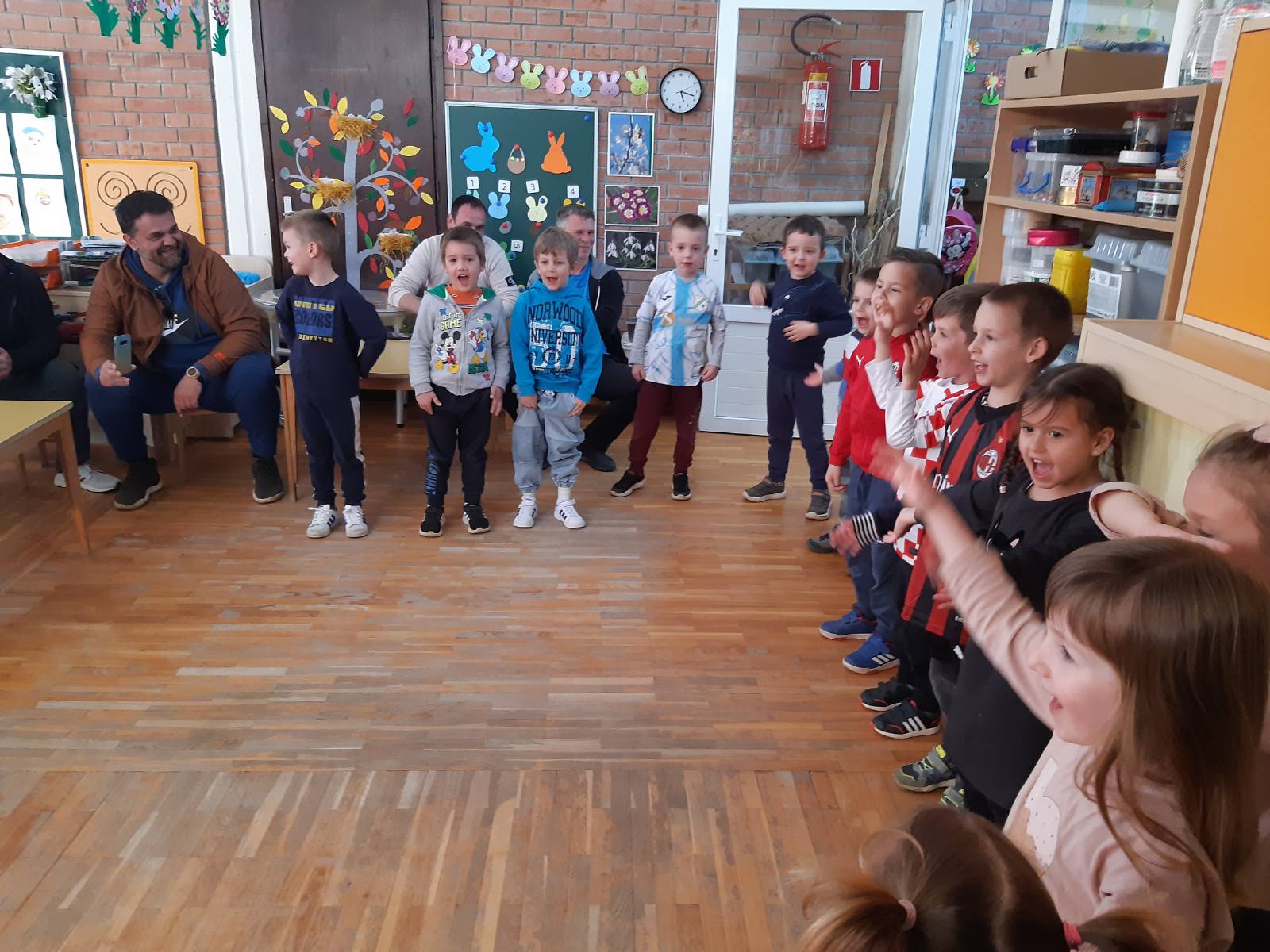 Igra “Glazbene stolice” - Tate sa svojim djevojčicama
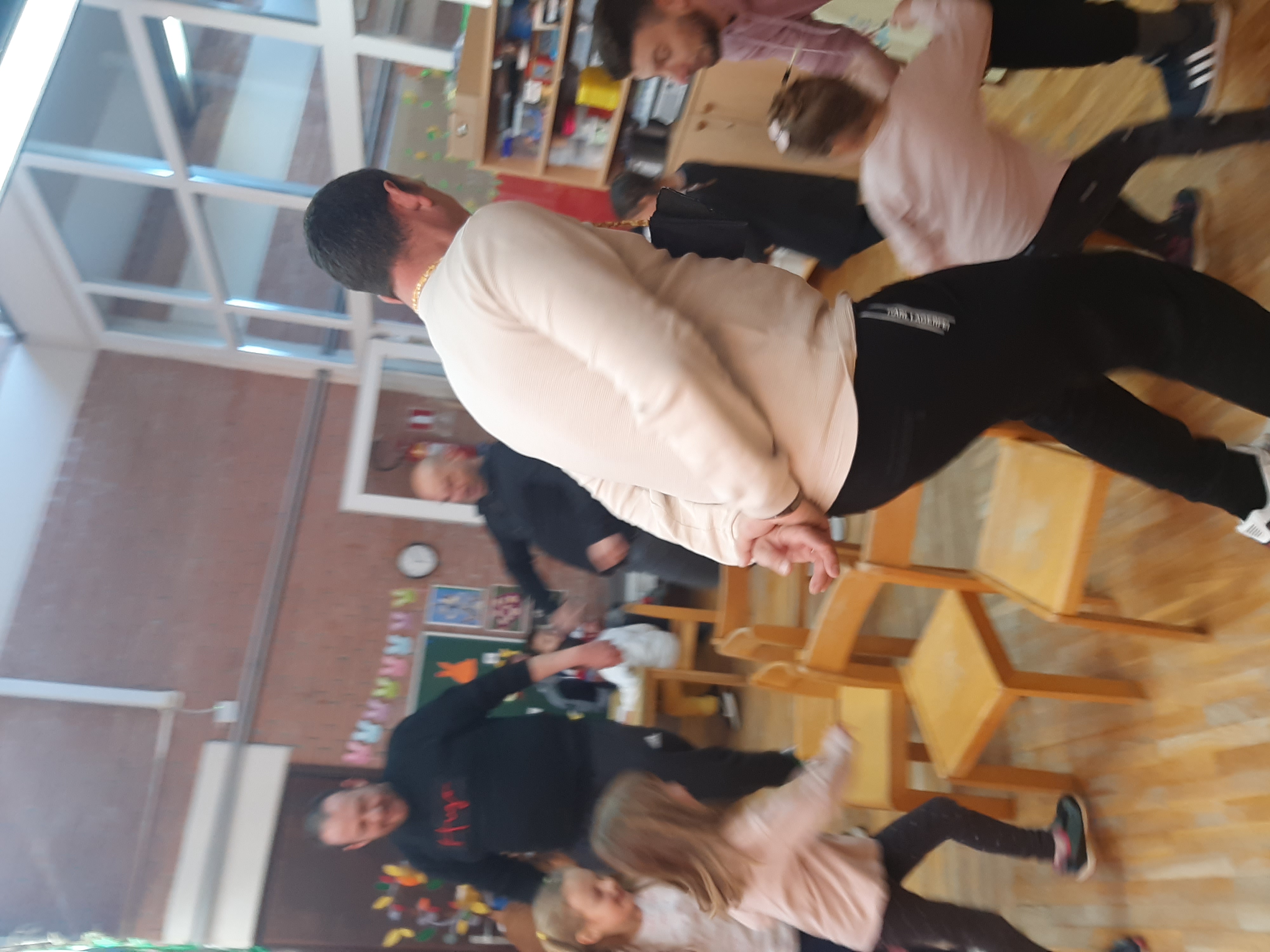 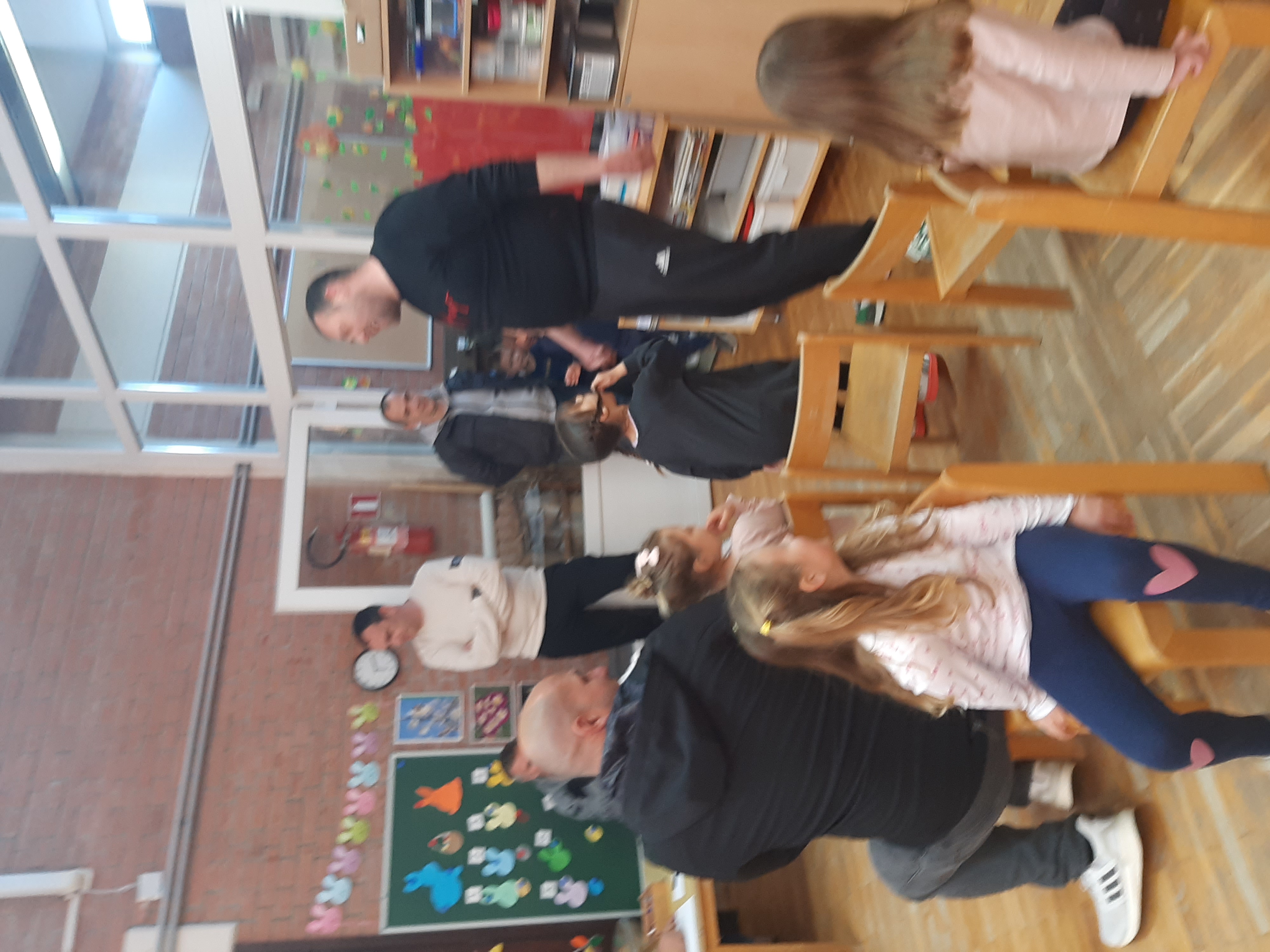 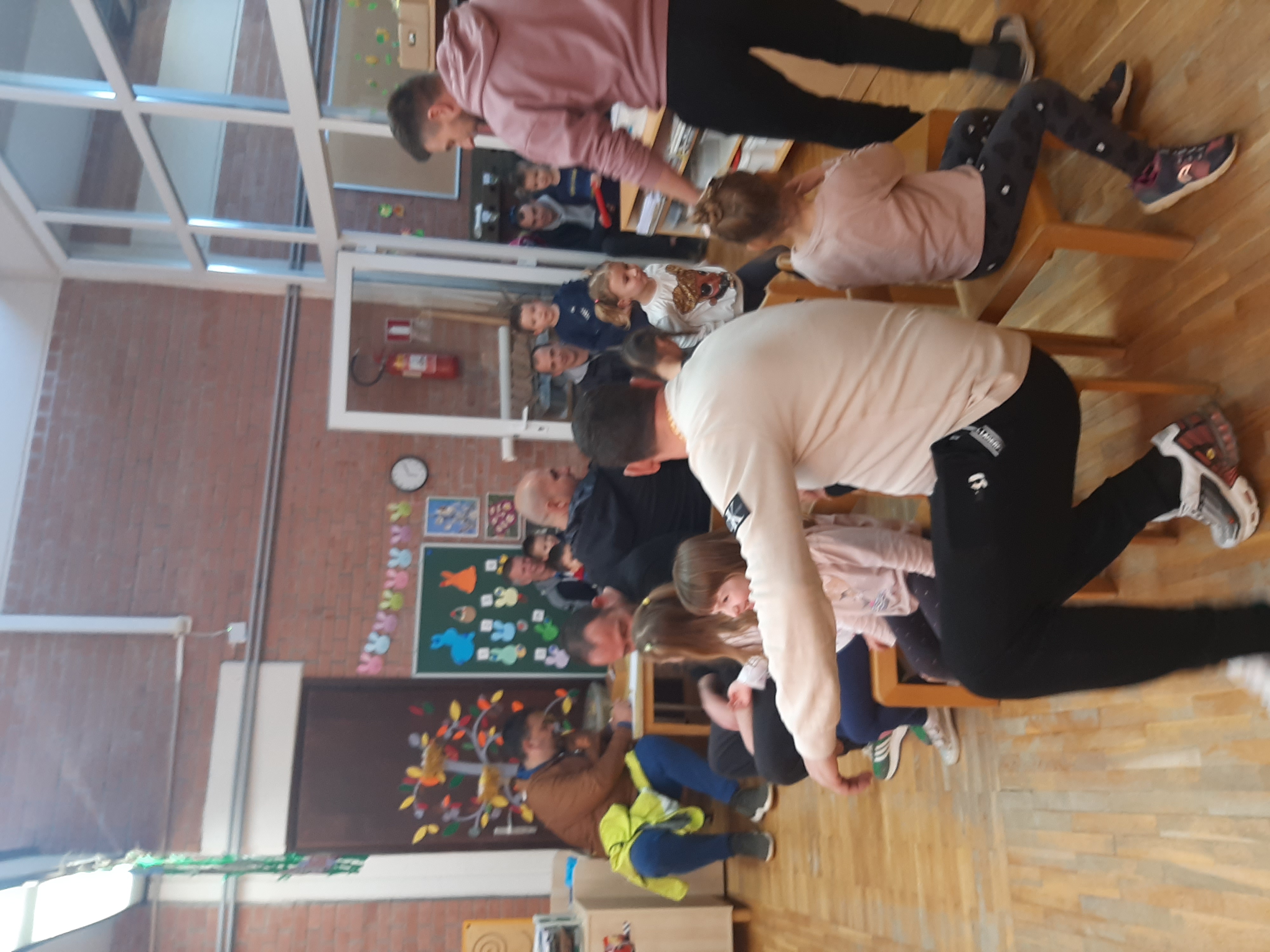 Nogometna utakmica - Tate protiv svojih dječaka
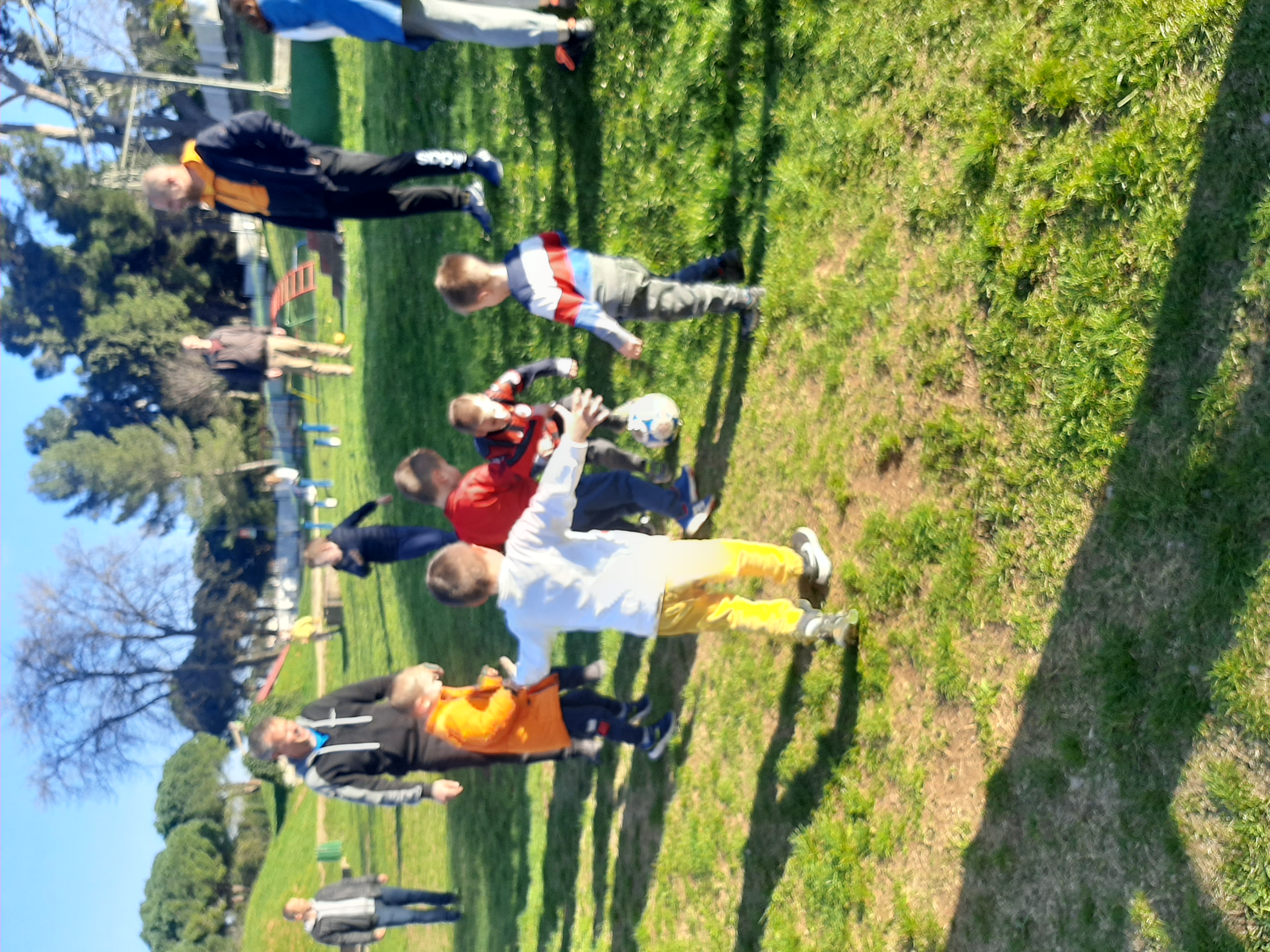 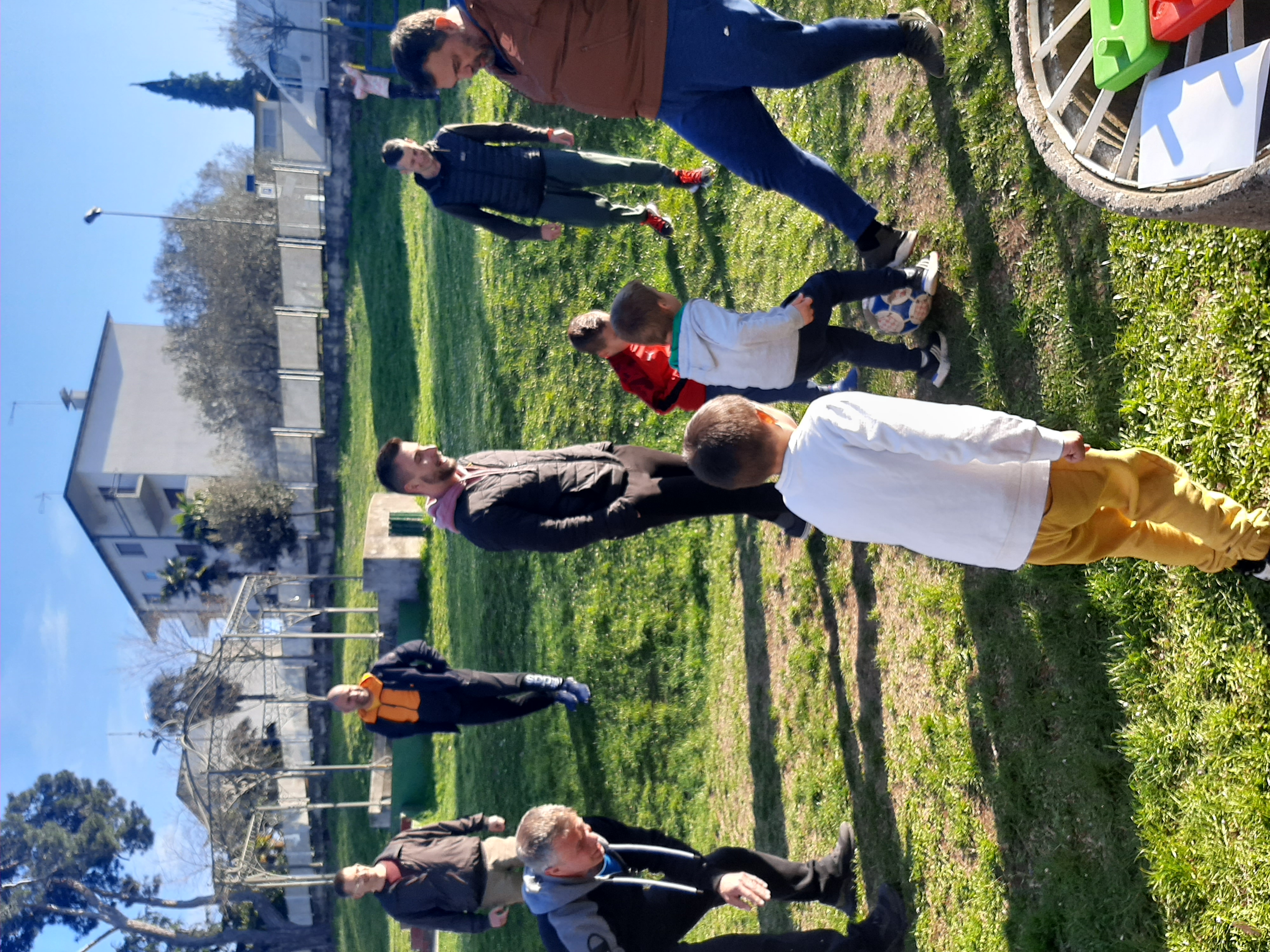 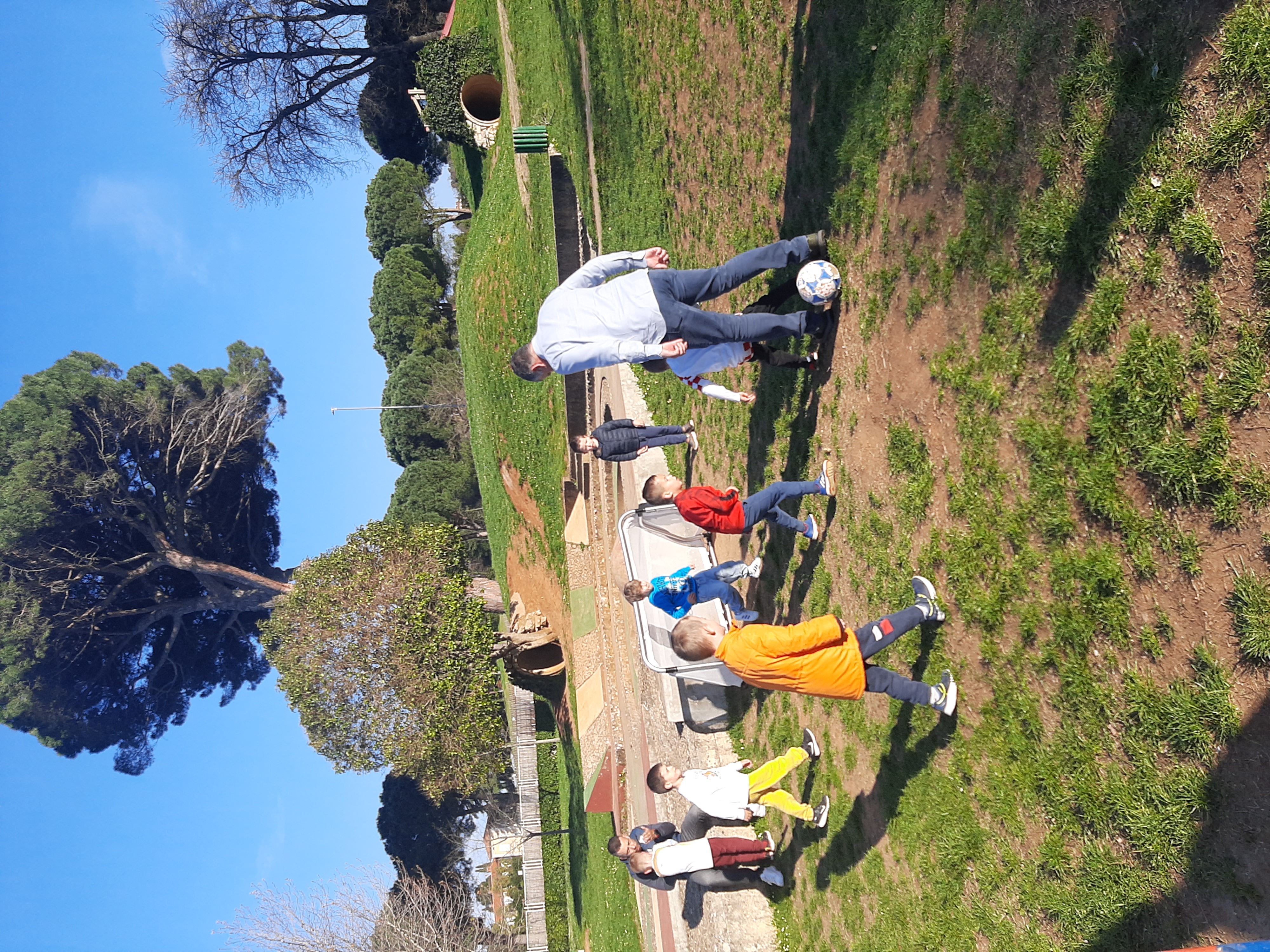 Natjecateljska igra - Nošenje loptice u žlici
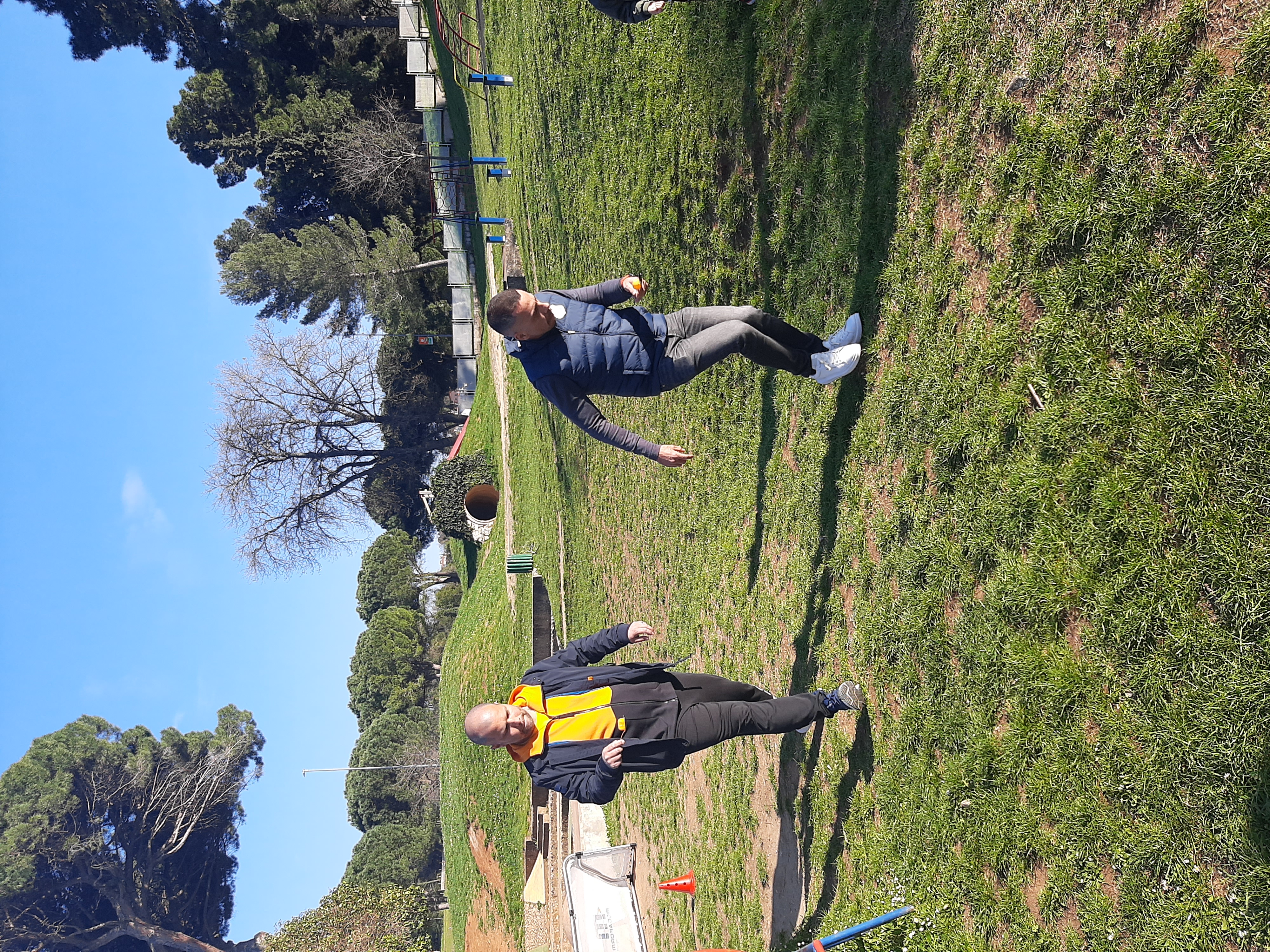 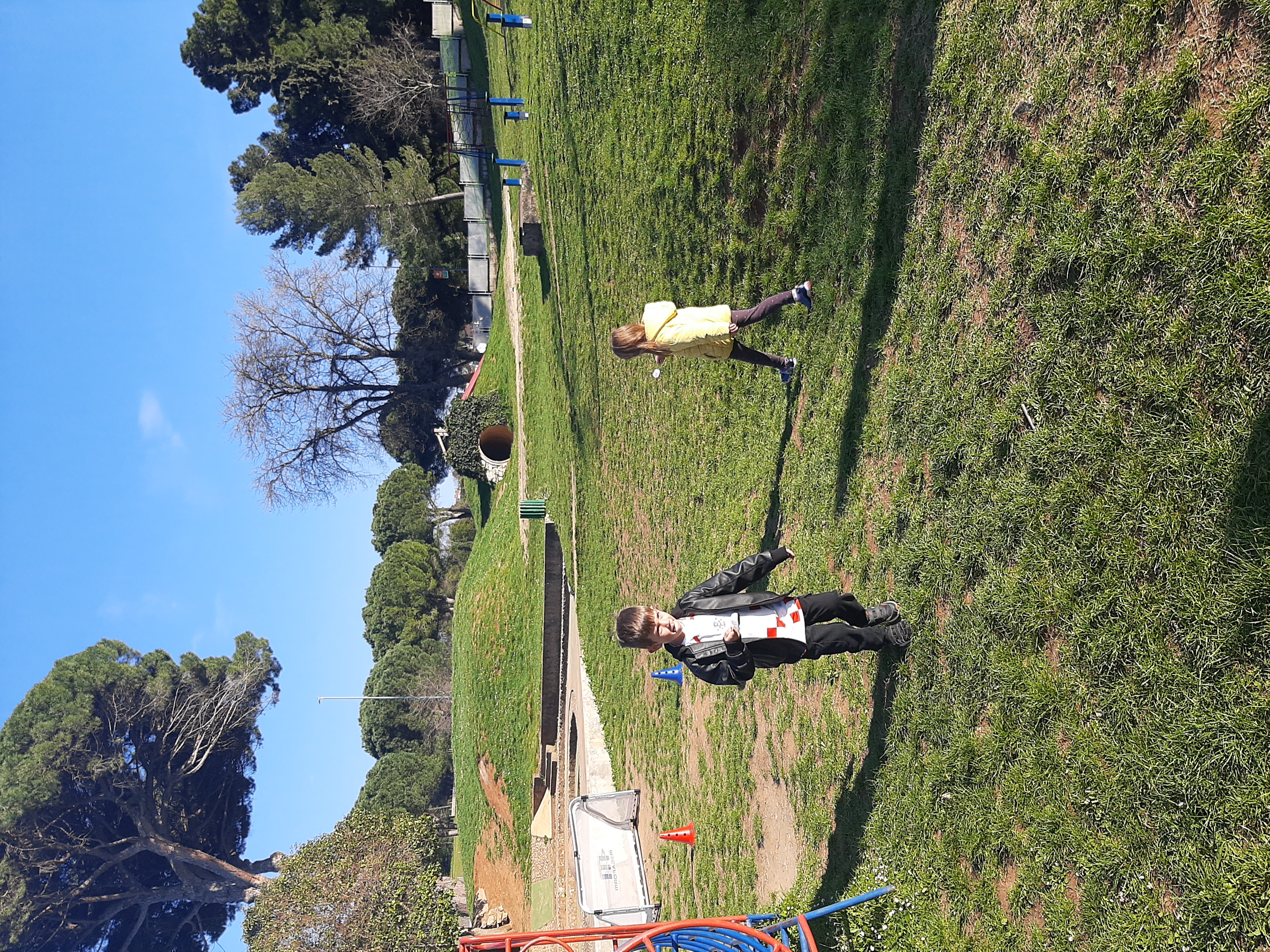 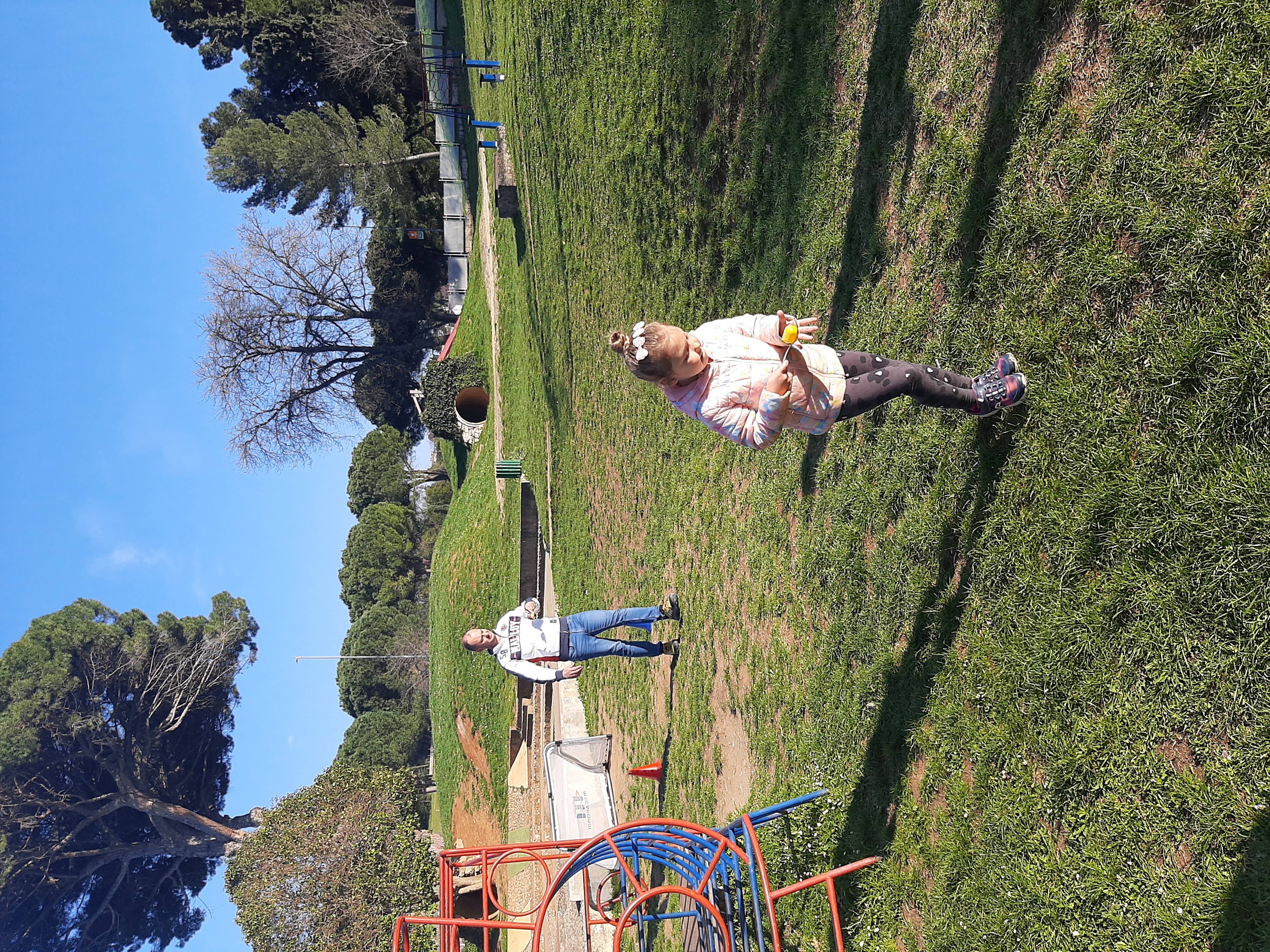 Natjecateljska igra - Tko će prije
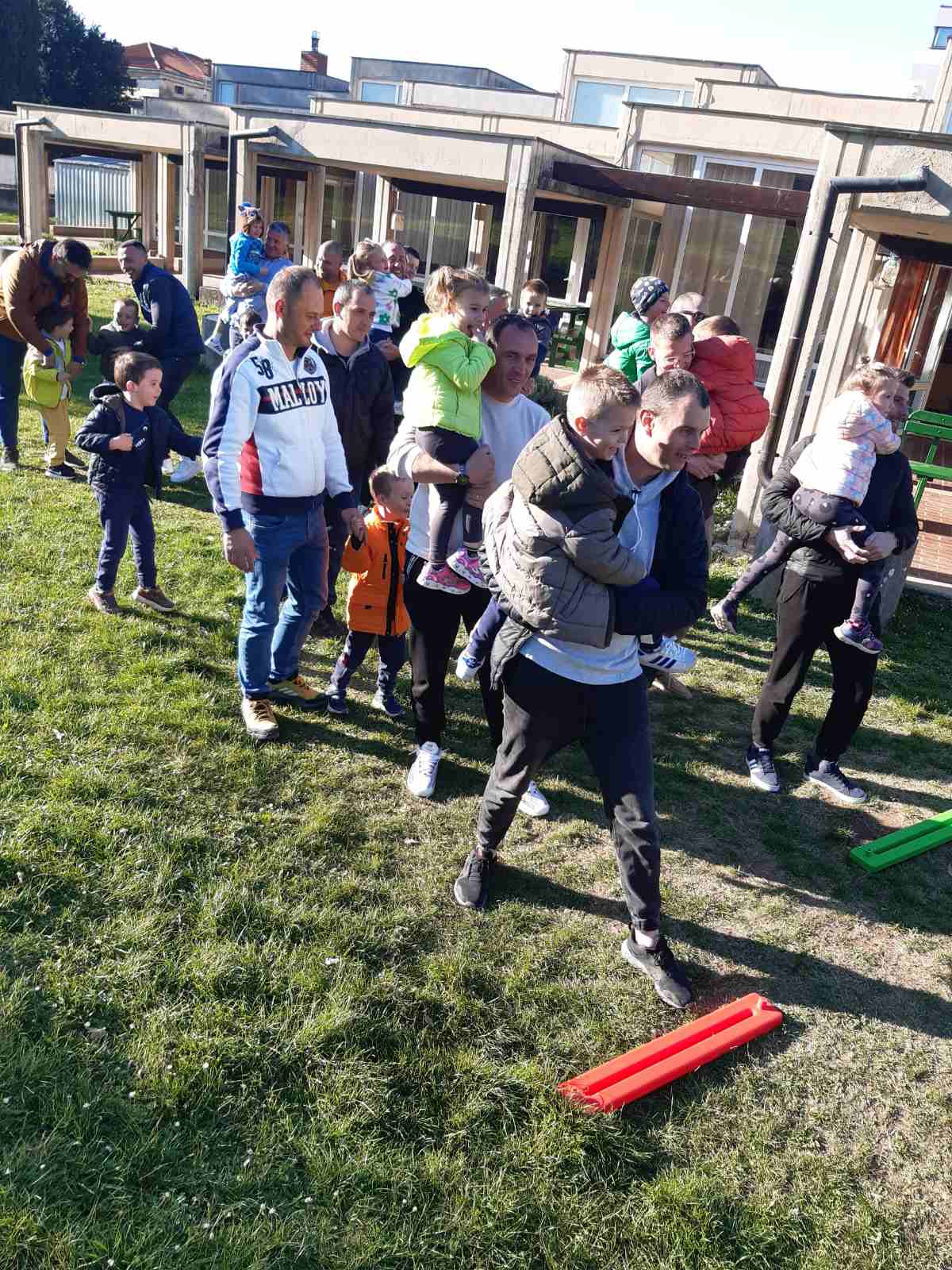 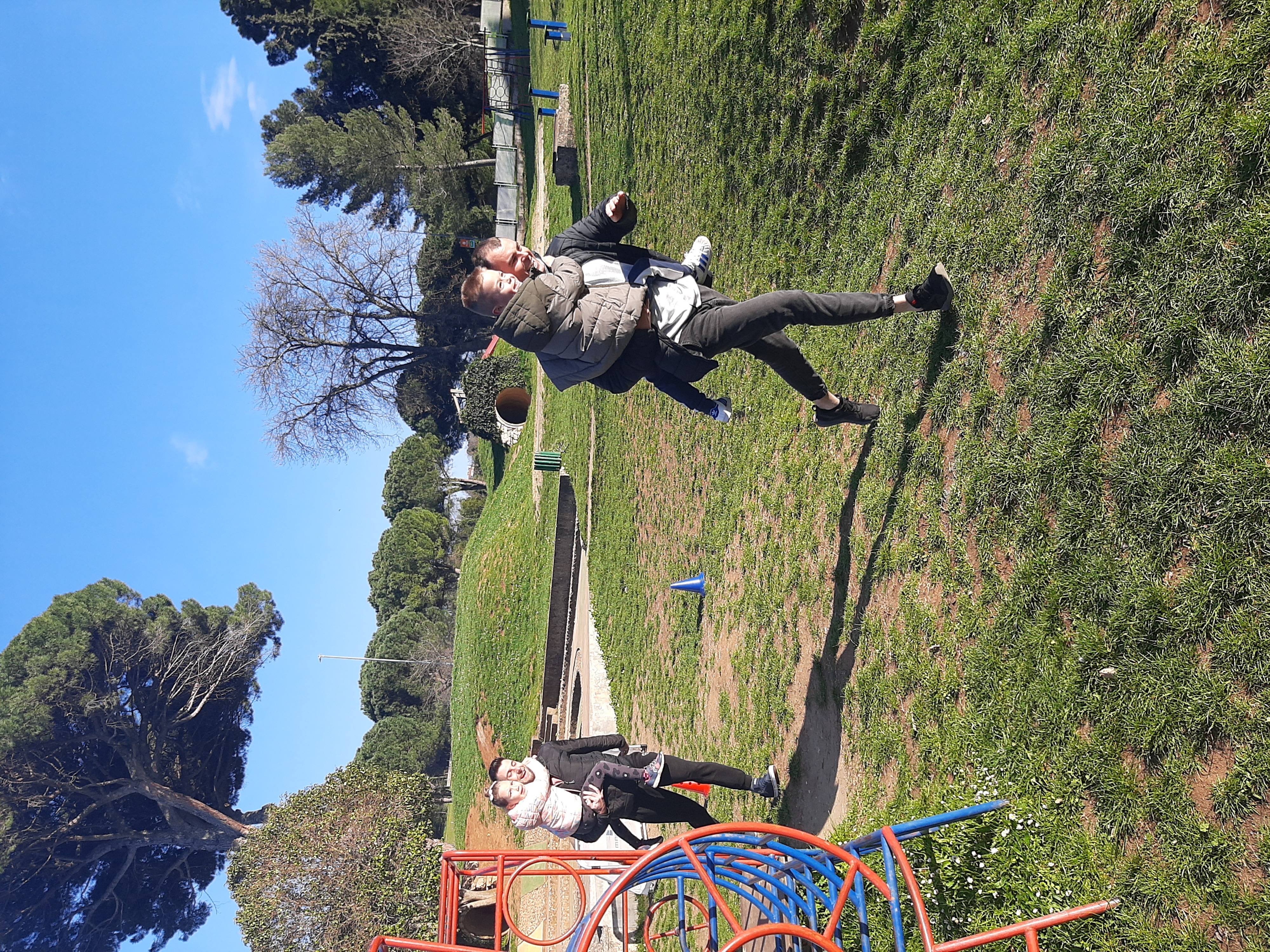 Natjecateljska igra - Tko će prije
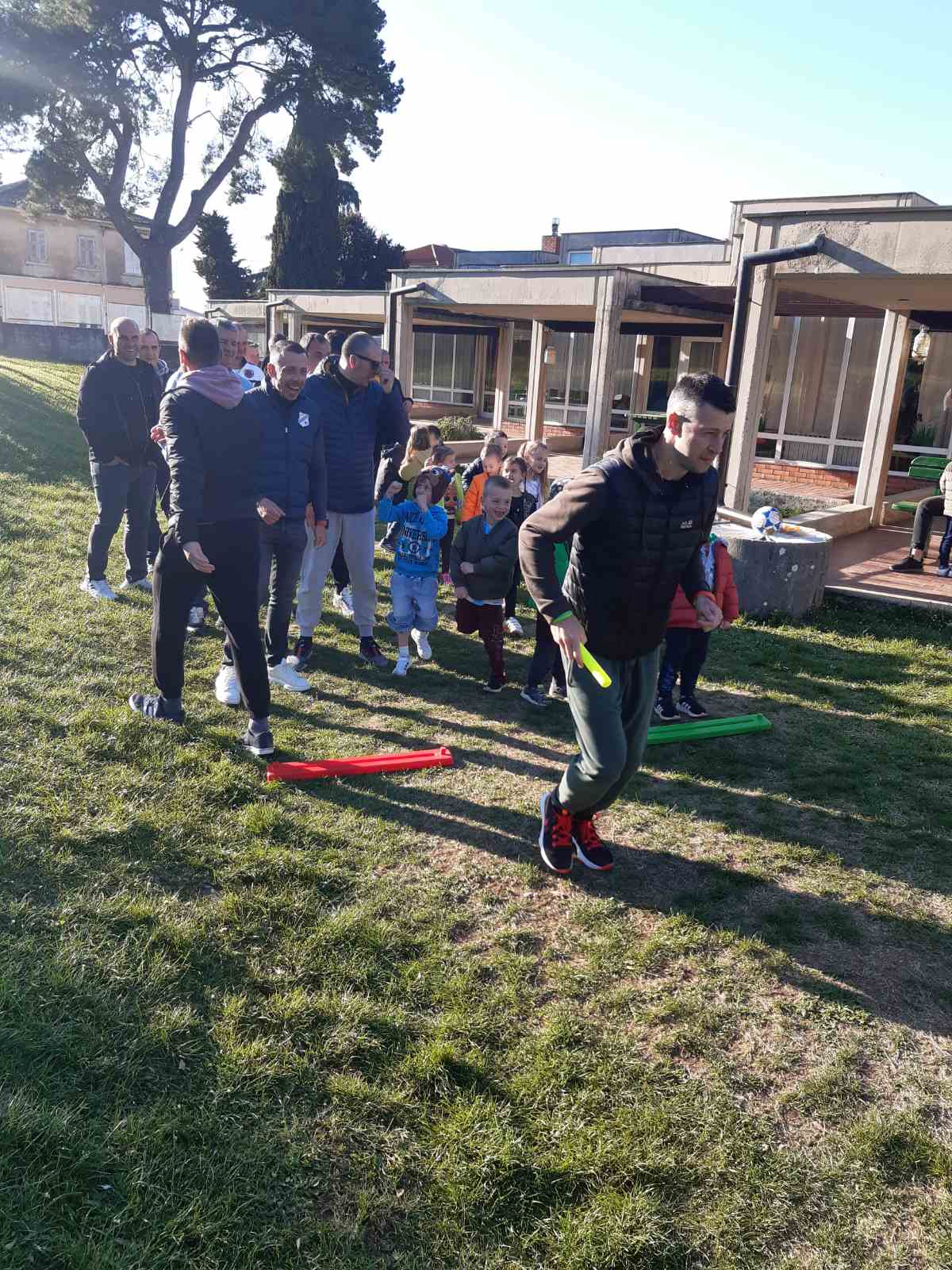 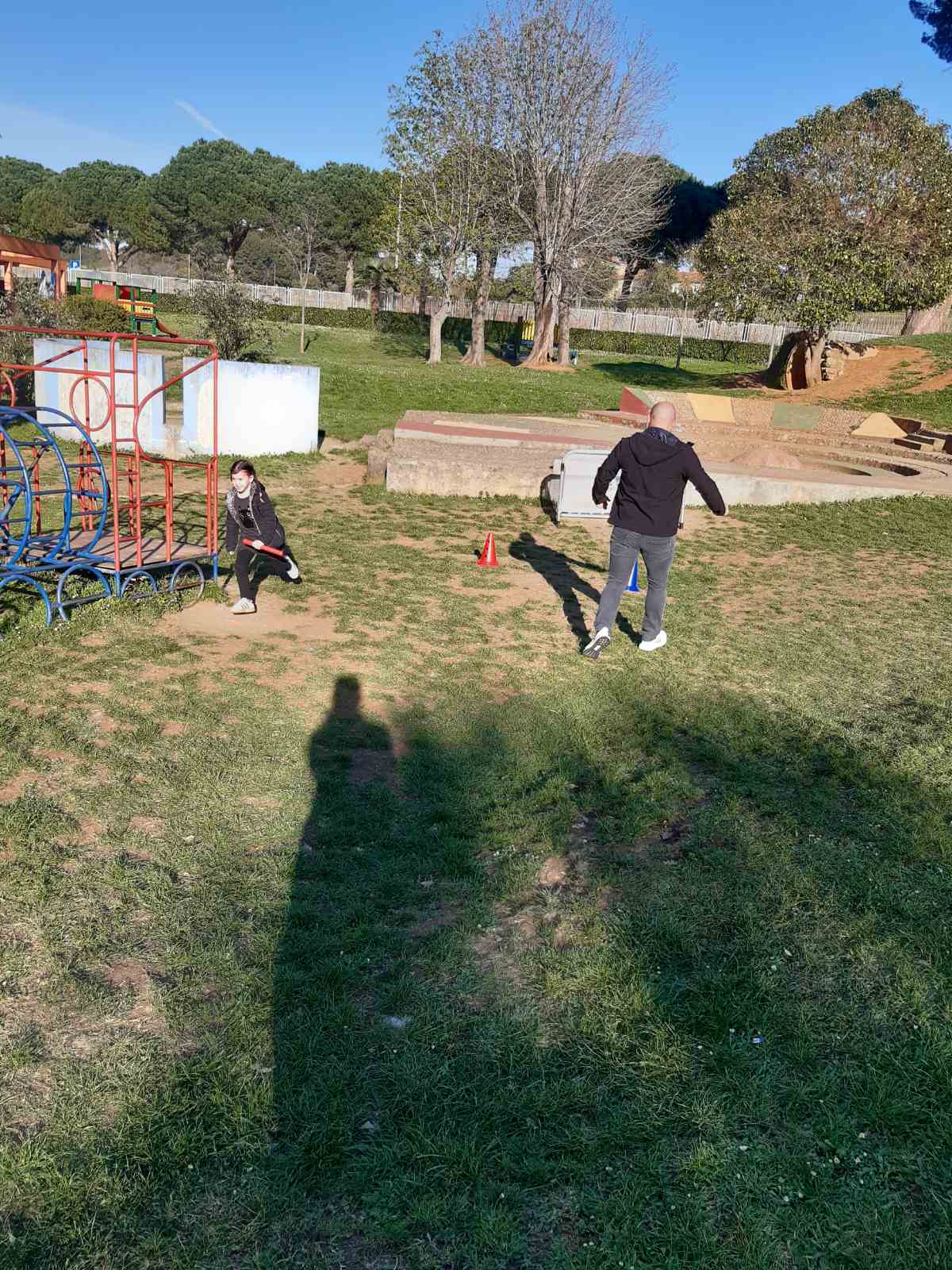 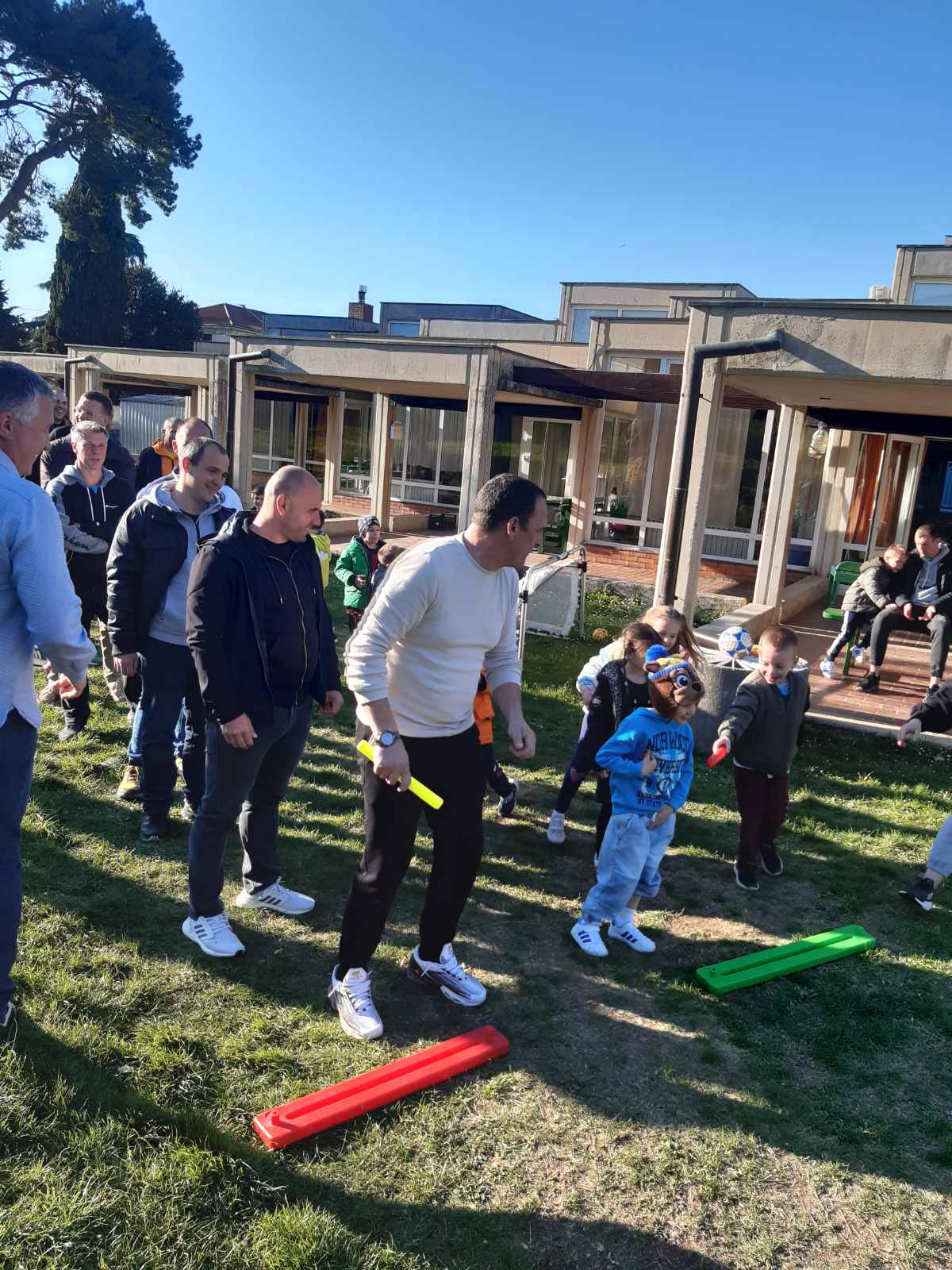 Likovna aktivnost - Tate crtaju svojoj djeci, a djeca svojim tatama.
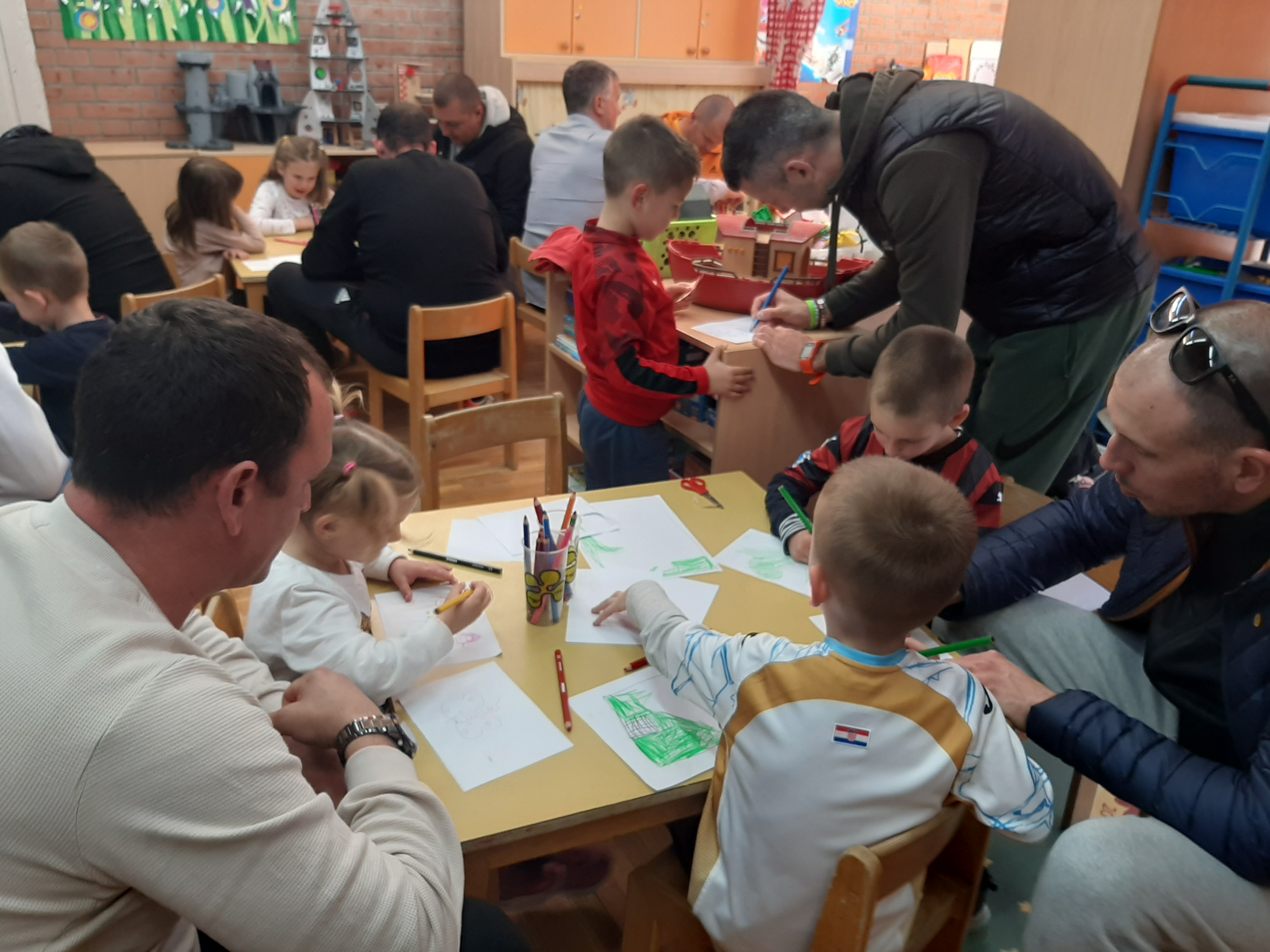 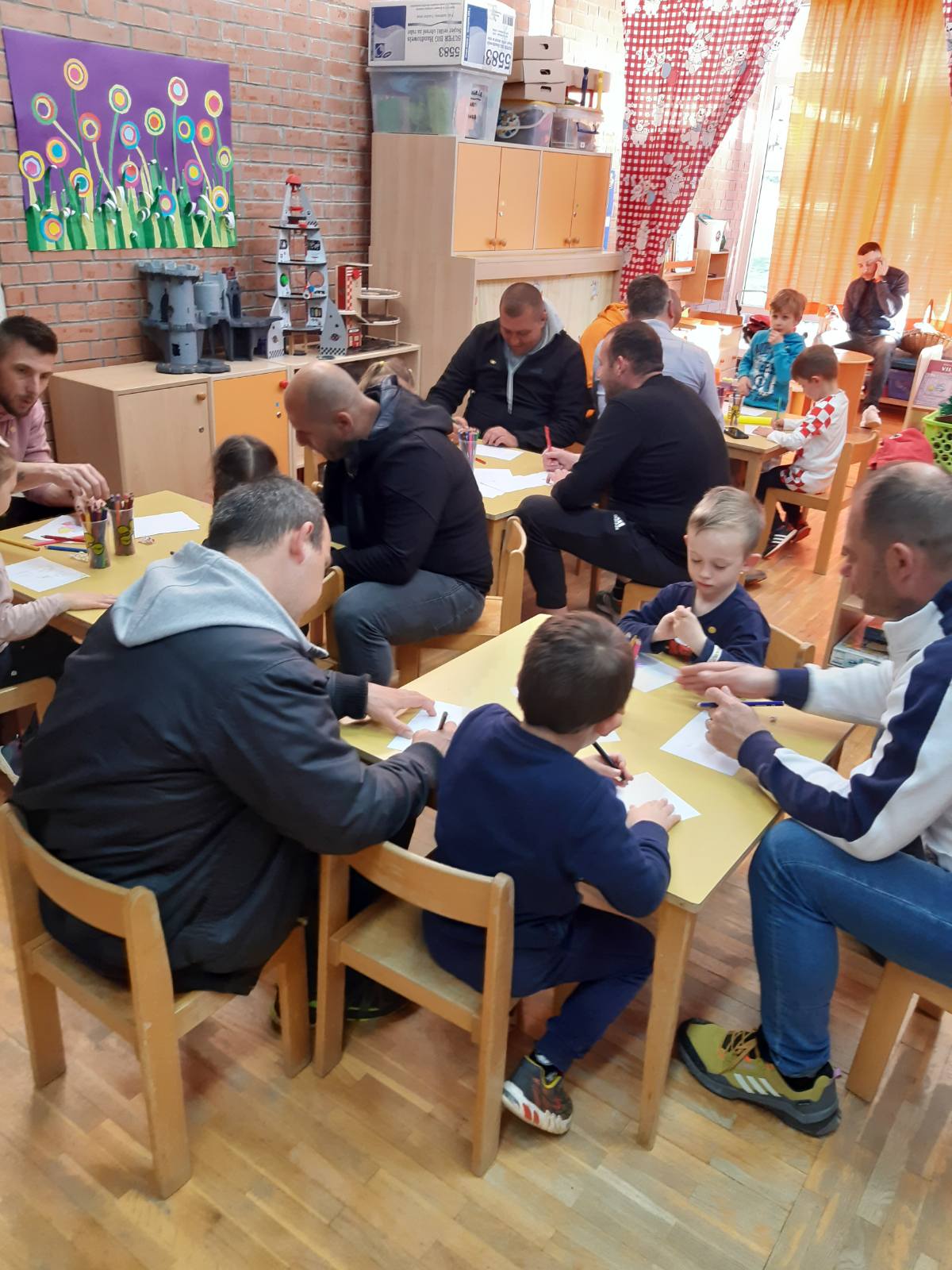 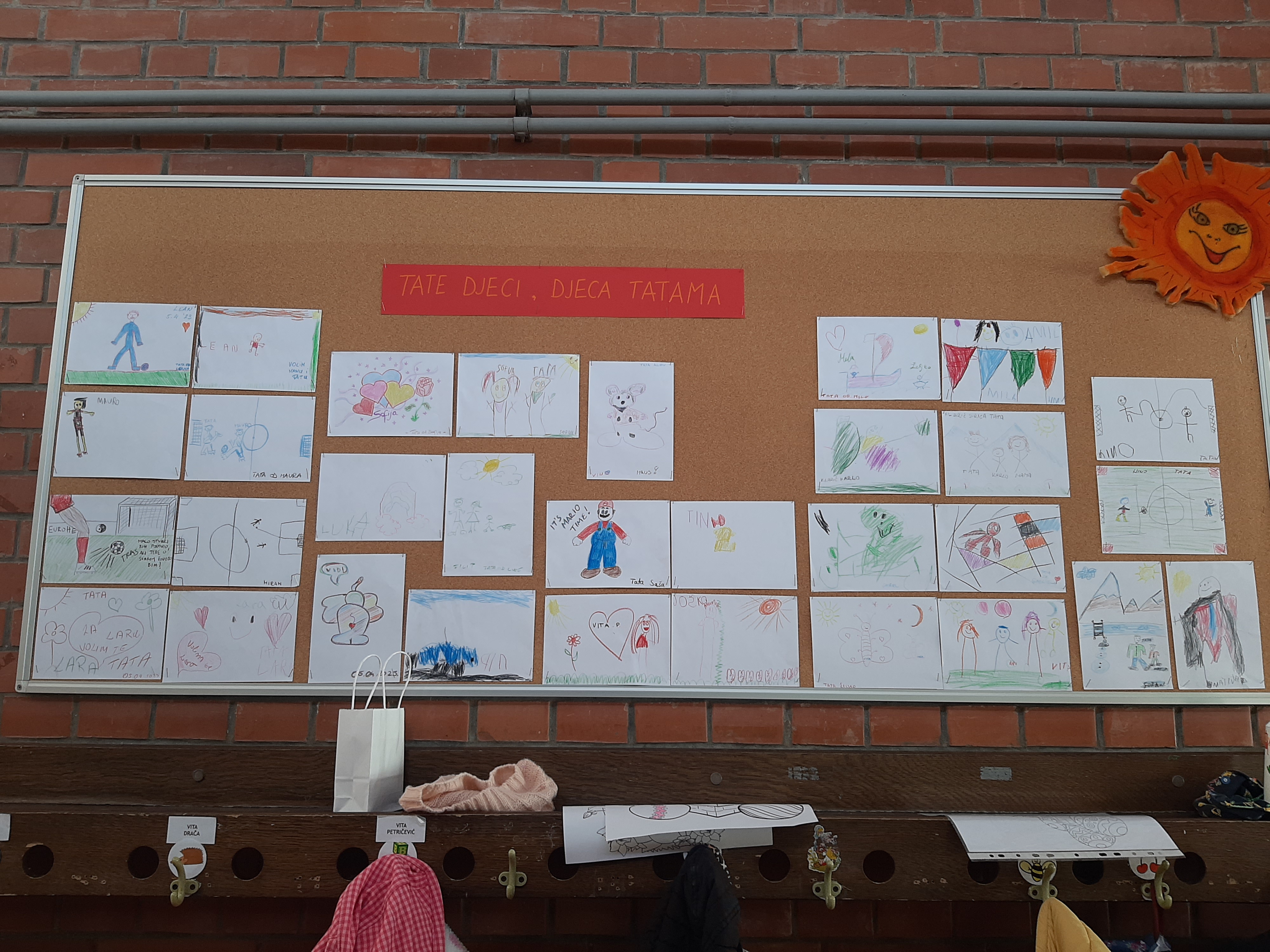 Na kraju - zajednički trenutak veselog druženja!
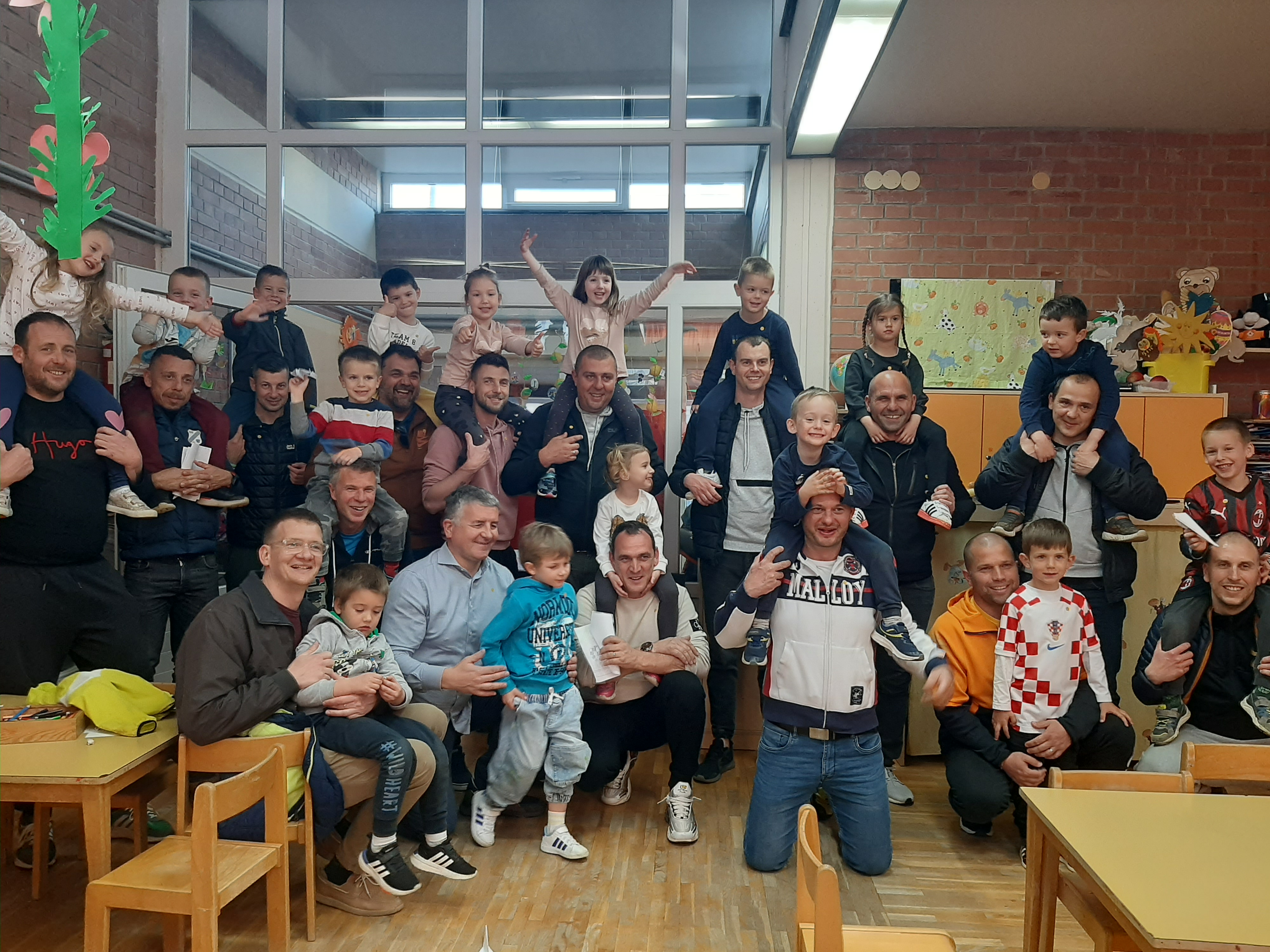